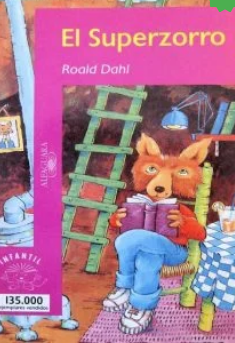 Antes de conocer tu ciudad partamos por casa. La familia de zorros vivía en una madriguera .¿Te imaginas como es una madriguera?¿Donde encontramos una madriguera?. ¿Sera en el campo o en la ciudad?.
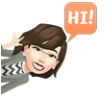 Meta: Al finalizar las actividades de este proyecto serás capaz de nombrar los lugares de una ciudad en inglés, conocer algunas profesiones y verbos relacionados a ellas. Además, serás capaz de pronunciar palabras en inglés demostrándolo a través de un audio. ¡Mucho éxito!
Hoy conoceremos algunos lugares de la Ciudad con la ayuda del super zorro!!
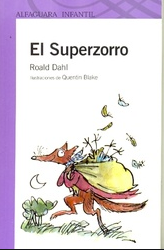 Piensa y responde: ¿Cuál es tu lugar favorito en la ciudad? ¿Te gusta ir al parque o a la plaza? ¿Sabes que tan cerca estas de un supermercado? ¿Dónde queda tu colegio? ¿Tu casa está cerca de un hospital?
 
1.- Mira el siguiente video: https://www.youtube.com/watch?v=EfD2k9beP-4 
2.- Observa el video nuevamente y piensa en el significado de estas palabras en español de acuerdo a las imágenes del video. Escríbelas en tu cuaderno y manda la imagen a tu profesor.
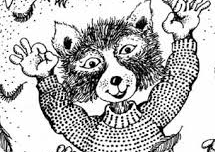 3.- Practica varias veces la pronunciación de las palabras con el video y di el significado en español. 
 
4.- Mira el siguiente video: https://www.youtube.com/watch?v=x8tF2aQoukY  Donde aparecen las profesiones y su definición. En la tabla escribe el significado en español de estas profesiones.
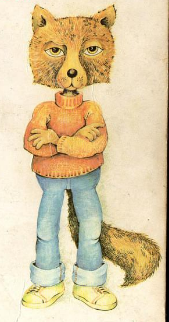 5.- Elige 5 profesiones de las que aparecen en el video, dibújalas y escribe la descripción que aparece. Luego, practica la pronunciación y graba un audio o video con tu propia voz de las que elegiste. Envía la foto del dibujo y la grabación a tu profesor(a).
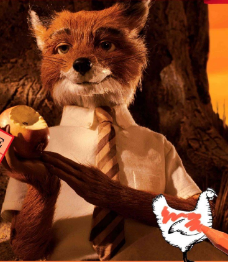 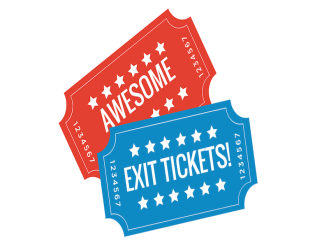 EXIT TICKET Sin mirar tus apuntes del cuaderno. Nombra tres lugares de la ciudad, tres verbos y tres profesiones. Si no puedes recordarlas, mira tu cuaderno y tus apuntes y luego vuelve a intentarlo hasta que lo logres.
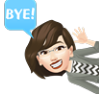 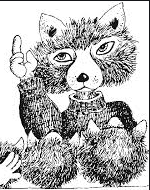 TAKE CARE!!!!